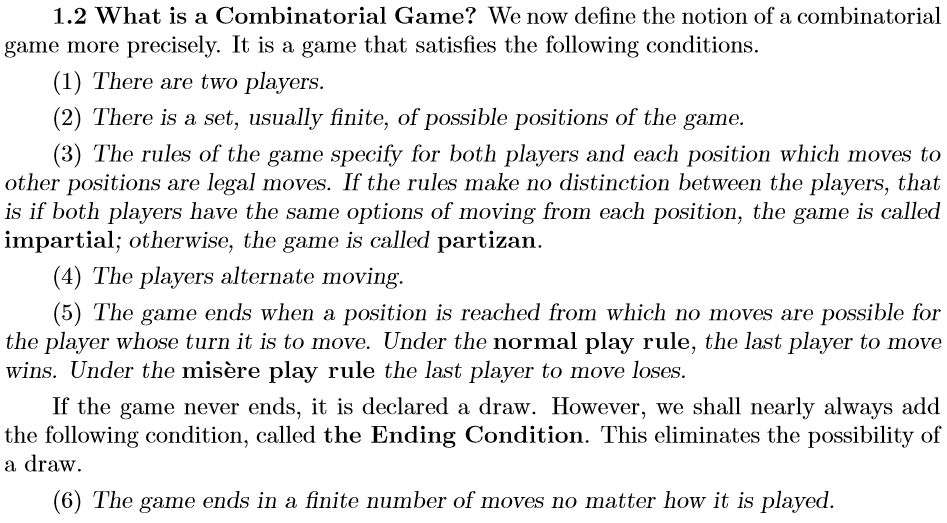 Game example and analysis
Game rules

Three piles with 4, 2, 1, pegs(s).

In one move, a player 
can remove 1 or 2 pegs from any pile(s). 

Player who removes the last peg wins.
4
2
1
Game representation

Represent the piles  by a triple of integers, number of pegs in the piles,
the initial state (position) is then [4,2,1].

The states (positions) accesible in a single move are connected 
by (directed) edges.
421
420
401
411
321
221
421
420
411
321
410
401
320
311
221
4
2
1
400
310
301
220
211
121
Each player
can remove
1 or 2 pegs.

Player who
removes
the last peg
wins.
300
210
201
120
111
021
200
110
101
020
011
100
010
001
000
421
Winning move!
420
411
321
410
401
320
311
221
4
2
1
400
310
301
220
211
121
Each player
can remove
1 or 2 pegs.

Player who
removes
the last peg
wins.
300
210
201
120
111
021
200
110
101
020
011
100
010
001
000
P positions  are positions that are winning for the 
       Previous player (the player who just moved to the position)
 
   N positions  are positions that  are winning for the 
      Next player  (the player who will move to some next position).
421
420
411
321
410
401
320
311
221
4
2
1
400
310
301
220
211
121
Each player
can remove
1 or 2 pegs.

Player who
removes
the last peg
wins.
300
210
201
120
111
021
200
110
101
020
011
100
010
001
000
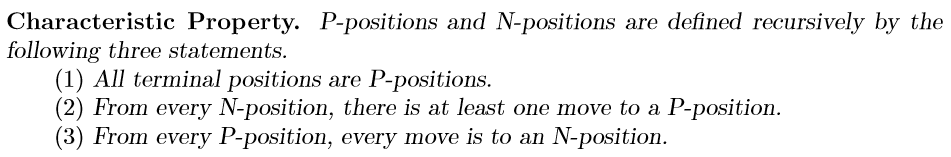 420
411
321
410
401
320
311
221
4
2
1
400
310
301
220
211
121
Each player
can remove
1 or 2 pegs.

Player who
removes
the last peg
wins.
300
210
201
120
111
021
200
110
101
020
011
100
010
001
000
Determining P and N positions
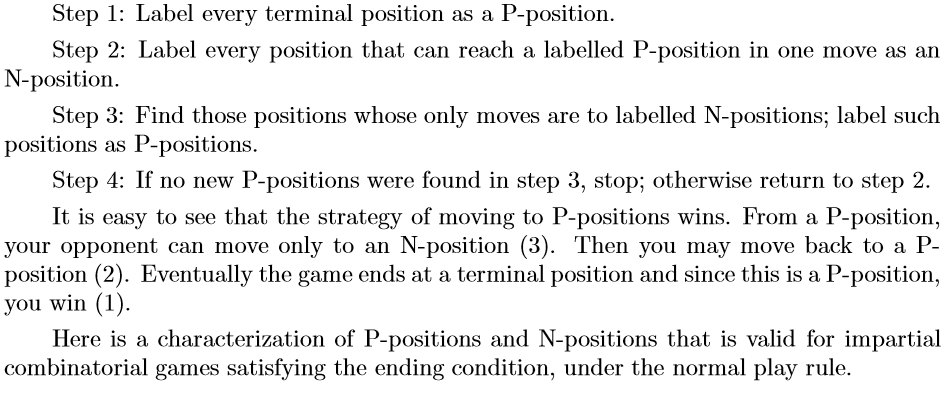 421
420
411
321
410
401
320
311
221
4
2
1
400
310
301
220
211
121
Each player
can remove
1 or 2 pegs.

Player who
removes
the last peg
wins.
300
210
201
120
111
021
200
110
101
020
011
100
010
001
000
421
420
411
321
410
401
320
311
221
4
2
1
400
310
301
220
211
121
Each player
can remove
1 or 2 pegs.

Player who
removes
the last peg
wins.
300
210
201
120
111
021
200
110
101
020
011
100
010
001
000
421
420
411
321
410
401
320
311
221
4
2
1
400
310
301
220
211
121
Each player
can remove
1 or 2 pegs.

Player who
removes
the last peg
wins.
300
210
201
120
111
021
200
110
101
020
011
100
010
001
000
421
420
411
321
410
401
320
311
221
4
2
1
400
310
301
220
211
121
Each player
can remove
1 or 2 pegs.

Player who
removes
the last peg
wins.
300
210
201
120
111
021
200
110
101
020
011
100
010
001
000
421
420
411
321
410
401
320
311
221
4
2
1
400
310
301
220
211
121
Each player
can remove
1 or 2 pegs.

Player who
removes
the last peg
wins.
300
210
201
120
111
021
200
110
101
020
011
100
010
001
000
421
420
411
321
410
401
320
311
221
4
2
1
400
310
301
220
211
121
Each player
can remove
1 or 2 pegs.

Player who
removes
the last peg
wins.
300
210
201
120
111
021
200
110
101
020
011
100
010
001
000
421
Winning move!
420
411
321
410
401
320
311
221
4
2
1
400
310
301
220
211
121
Each player
can remove
1 or 2 pegs.

Player who
removes
the last peg
wins.
300
210
201
120
111
021
200
110
101
020
011
100
010
001
000
Subtraction Games
 
Let S be a set of positive integers. 
The subtraction game with subtraction set S is played as follows. 
From a pile with a large number, say n, of chips, two players alternate moves. A move consists of removing s chips from the pile where s ∈ S. 
Last player to move wins.
Example
17
16
15
14
13
12
11
10
9
8
7
6
5
4
3
2
1
0
P- and N- positions  in subtraction  game with  subtraction  set {2, 5, 8}.


From state K there is a transition  to the states K2, K5 and K8 
                                                                        (if those are non-negative).
17
16
15
14
13
12
11
10
9
8
7
6
5
4
3
2
1
0
P- and N-
 
positions  in
subtraction 
game with 
subtraction 
set {2, 5, 8}.


From state K
there is a transition
to the states 
K2, K5 and
K8 
(if those are
non-negative).
Generate P and N positions in the subtraction game with subtraction set {2, 5, 8}.
2
1
9
8
7
6
5
4
3
2
1
0
9
8
7
6
5
4
3
2
1
0
9
8
7
6
5
4
3
2
1
0
2
2
2
2
5
5
5
5
8
8
8
8
8
5
2
Generate P and N positions in the subtraction game with subtraction set {2, 5, 8}.
2
1
9
8
7
6
5
4
3
2
1
0
9
8
7
6
5
4
3
2
1
0
9
8
7
6
5
4
3
2
1
0
2
2
2
2
2
2
5
5
5
5
5
5
8
8
8
8
8
8
etc...